BÀI 4: MOL VÀ TỈ KHỐI CỦA CHẤT KHÍ
I. KHÁI NIỆM MOL
II. KHỐI LƯỢNG MOL
III. CHUYỂN ĐỔI GIỮA SỐ MOL CHẤT VÀ KHỐI LƯỢNG
IV. THỂ TÍCH MOL CHẤT KHÍ
V. CHUYỂN ĐỔI GIỮA LƯỢNG CHẤT VÀ THỂ TÍCH CHẤT KHÍ
VI. TỈ KHỐI CỦA CHẤT KHÍ
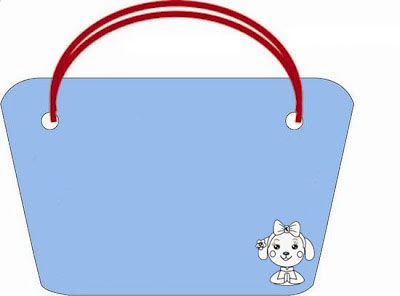 Theo hình, 1 chục bút chì có bao nhiêu cây, 1 tá trứng có bao nhiêu quả?
1 chục bút chì
2
1
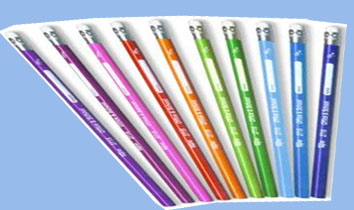 1 chục = 10
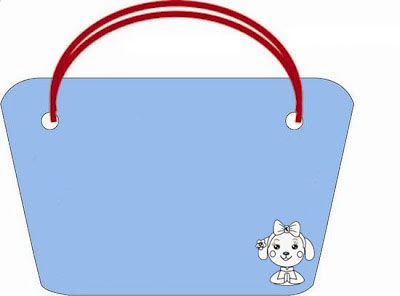 1 tá trứng
1 tá = 12
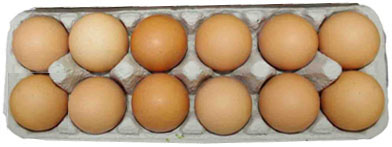 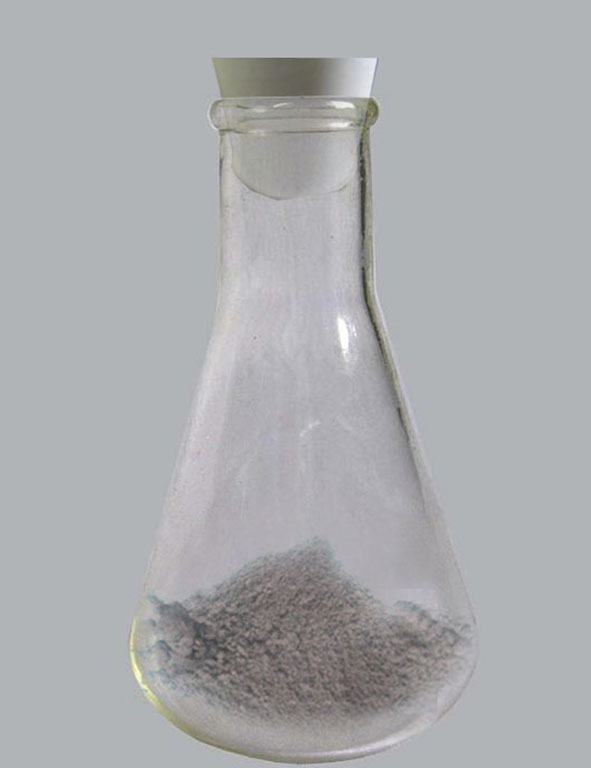 Vậy 1 mol là lượng chất có chứa bao nhiêu nguyên tử, phân tử?
1 mol
Amedeo Avogadro
nguyên tử Iron
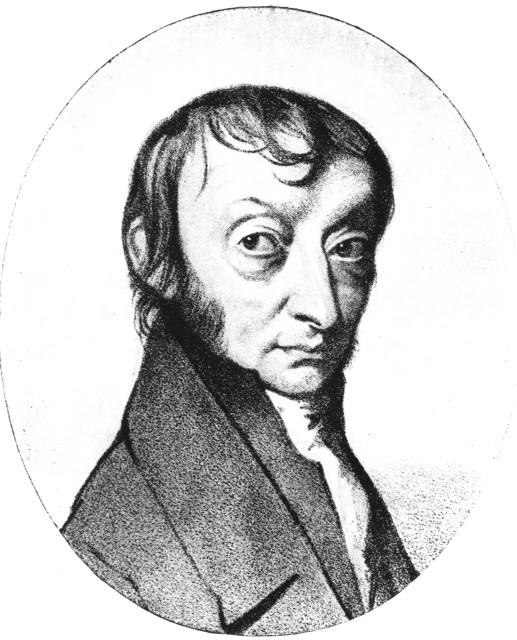 6,022 . 1023 nguyên tử Iron
6,022. 1023
6,022. 1023
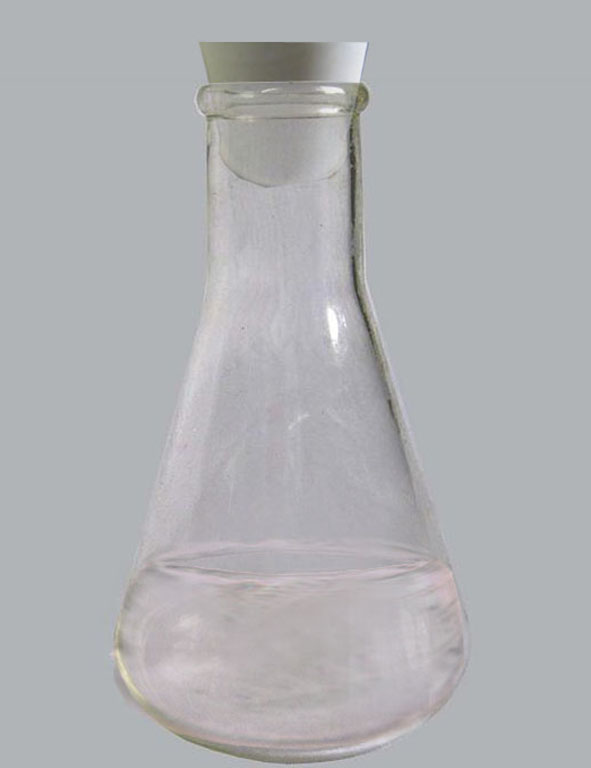 1 mol
phân tử nước
6,022 . 1023
phân tử nước
BÀI 4: MOL VÀ TỈ KHỐI CỦA CHẤT KHÍ

I. KHÁI NIỆM MOL
6,022.1023
Mol là lượng chất có chứa…………… nguyên tử hoặc phân tử chất đó.
6,022. 1023: là số Avogadro, kí hiệu là N
Ví dụ :
= N
6,022.1023
1 mol nguyên tử Iron có chứa... ……… …….nguyên tử Fe
6,022.1023
=N
1 mol phân tử nước  có chứa …………       …phân tử H2O
12,044.1023
= 2N
2 mol phân tử nước có chứa ………….. …..    phân tử H2O
Số Avogadro
6,022.1023
= 602200000000000000000000000
N
6 tỉ người
N  hạt gạo
20 triệu năm
BÀI TẬP ÁP DỤNG 1Em hãy chọn đáp án đúng trong các câu sau:
1)  1 mol H2 có chứa :
A) 6,022.1023 nguyªn tö H                B) 6,022.1023  phân tử H2 
C) 16,022.1023 nguyên tö H              D)  16,022.1023 ph©n tö H2 

2) 2 mol Al có chứa :
A) 6,022 .1023 nguyên tử Al                B) 6,022 .1024   nguyên tử Al
C) 12,044 .1023  nguyên tö Al               D) 12,044 .1024  nguyên tö Al
2) 2 mol Al có chứa :
chia
6,022.1023  nguyên tử Al
1 mol Al
nhân
? nguyên tử Al
2 mol Al
2 mol Al có chứa :
=    12,044 .1023  nguyên tử Al
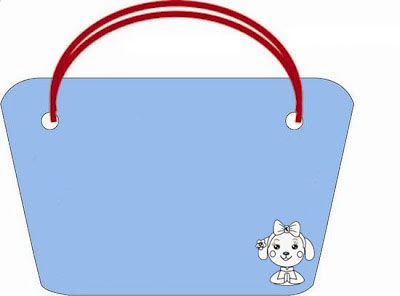 KL 1 chục quả cam là kl bao nhiêu quả? 1 tá trứng có bao nhiêu quả?
kl của 10 quả cam
2
1
1 chục quả cam
6,022. 1023
N
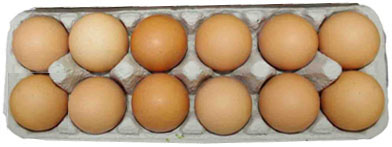 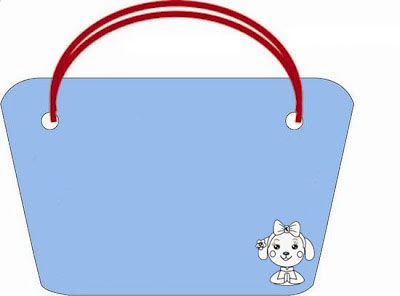 kl của 12  trứng
1 tá trứng
Khối lượng của 1 mol là KL của bao nhiêu hạt?
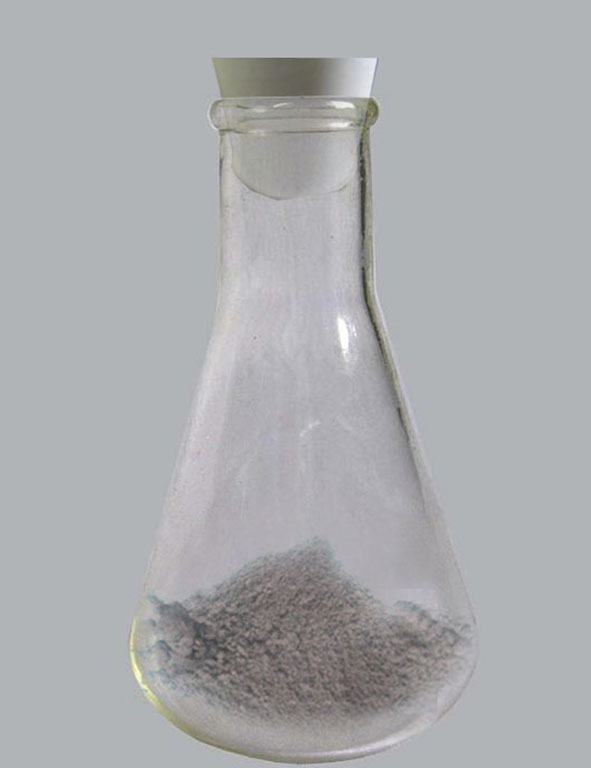 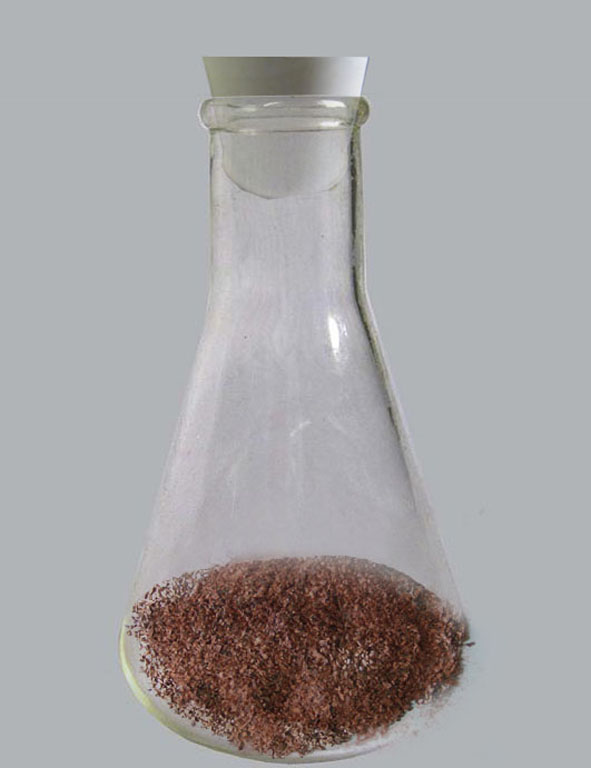 1 mol
1 mol
Nguyên tử Iron
Nguyên tử Copper

II. KHỐI LƯỢNG MOL (M)
1 mol Fe
1 mol Cu
Khối lượng
Khối lượng
Khối lượng mol Iron
Khối lượng mol Copper
BÀI 4: MOL VÀ TỈ KHỐI CỦA CHẤT KHÍ

II. KHỐI LƯỢNG MOL (M)
- Khối lượng mol (M) của một chất là khối lượng của ………….. …nguyên tử hoặc phân tử chất đó.
1 mol
6,022.1023
(N)
1 mol Fe
1 mol H2O
6,022 . 1023 nguyên tử Fe
6,022 . 1023 phân tử H2O
/mol
Khối lượng mol nguyên tử Iron
 =
56g
56g
Khối lượng mol phân tử nước = 18g
/mol
18g
H = 1           O = 16 Fe =56
56 amu
?
?
56 g/mol
?
18 g/mol
?
18 amu
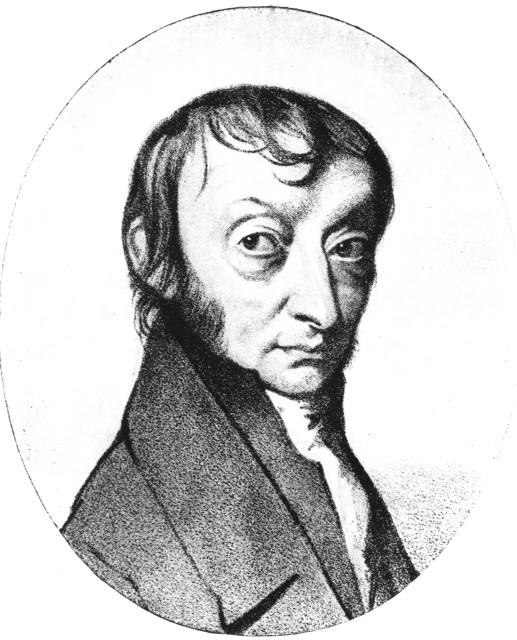 II. KHỐI LƯỢNG MOL
56 g/mol
56 amu
18 amu
?
18 g/mol
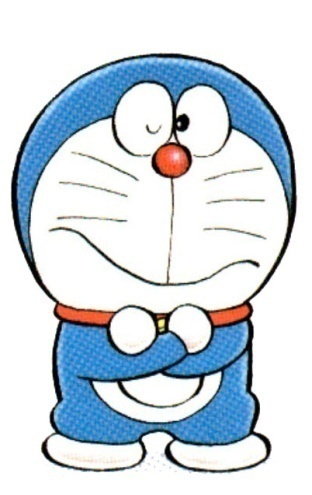 Hãy nêu điểm giống nhau và khác nhau giữa khối lượng nguyên tử, khối lượng phân tử với khối lượng mol ?
56 g/mol
56 amu
18 amu
18 g/mol
SO SÁNH KHỐI LƯỢNG NGUYÊN TỬ–  KHỐI LƯỢNG PHÂN TỬ  VỚI KHỐI LƯỢNG MOL
GIỐNG:
Có cùng trị số
KHÁC:
Đơn vị : amu
Đơn vị : g/mol
Khối lượng của 1 nguyên tử hoặc phân tử.
Khối lượng của    N ( 6,022.1023 ) nguyên tử hoặc phân tử.
BÀI 4: MOL VÀ TỈ KHỐI CỦA CHẤT KHÍ

II. KHỐI LƯỢNG MOL (M)
- Khối lượng mol (M) của một chất là khối lượng của …….… …….nguyên tử hoặc phân tử chất đó.
(N)
6,022.1023
g/mol
- Đơn vị :………
- Có …………… với KLNT và KLPT
cùng trị số

III/ CHUYỂN ĐỔI GIỮA SỐ MOL VÀ KHỐI LƯỢNG
VD : Em có biết 0,25 mol CO2 có khối lượng là bao nhiêu gam? Biết khối lượng Mol của CO2 là 44 g/mol.
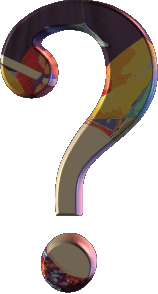 Khối lượng Mol của CO2 là 44 g/mol có nghĩa là gì ?
44(g)
1 mol CO2
11(g)
=
x 44
x
0,25
=
x(g)
0,25 mol CO2
n
M
m
x
=
số mol
khối lượng mol
khối lượng

III/ CHUYỂN ĐỔI GIỮA SỐ MOL VÀ KHỐI LƯỢNG
rút ra:
m  =  n  x  M (g)
Trong đó: 
n: số mol hay lượng chất (mol)
M: khối lượng mol (g/mol)
m: khối lượng (g)

III/ CHUYỂN ĐỔI GIỮA SỐ MOL VÀ KHỐI LƯỢNG
m  =  n  x  M (g)
Trong đó: 
n: số mol hay lượng chất (mol)
M: khối lượng mol (g/mol)
m: khối lượng (g)
BT1:  32g Cu có số mol là bao nhiêu? (Cu =64)
Tóm tắt
Giải
= 0,5(mol)

III/ CHUYỂN ĐỔI GIỮA SỐ MOL VÀ KHỐI LƯỢNG
m  =  n  x  M (g)
Trong đó: 
n: số mol hay lượng chất (mol)
M: khối lượng mol (g/mol)
m: khối lượng (g)
BT2: 0,45 mol khí Hydrogen khối lượng là bao nhiêu gam?(H =1)
Giải
Tóm tắt
= 0,45 x 2
= 0,9(g)
Khối lượng mol không bằng nhau
Các chất khí khác nhau thì khối lượng mol của chúng như thế nào?
Các chất khí khác nhau thì THỂ TÍCH MOL của chúng như thế nào???
O2
N2
CO2
Trong cùng điều kiện về nhiệt độ và áp suất
O
O
O
O
O
H
H
H
H
H
O
O
O
O
O
H
H
H
H
H
O
O
O
O
O
S
S
S
S
S
O
O
O
O
O
N phân tử
H2
N phân tử
O2
N phân tử
SO2
=
=
Thể tích mol
khí CO2
Thể tích mol
khí H2
Thể tích mol
khí N2
Trả lời câu hỏi
1. Thể tích mol chất khí là thể tích của bao nhiêu mol phân tử? của bao nhiêu phân tử khí đó?
2. Trong cùng điều kiện về nhiệt độ và áp suất, có nhận xét gì về thể tích mol của các chất khí?
- Trong cùng điều kiện về nhiêt độ và áp suất, thể tích mol của các chất khí đều bằng nhau

IV. THỂ TÍCH MOL CỦA CHẤT KHÍ
-Thể tích mol của chất khí là thể tích chiếm bởi  ……. phân tử chất khí đó.
N
- Trong cùng điều kiện về nhiệt độ và áp suất, thể tích mol của các chất khí đều bằng nhau
- Ở điều kiện chuẩn (đkc) 250C và áp suất 1bar: Thể tích mol của các chất khí đều bằng 24,79 (lít)
24,79 (l)
* 1 mol N2 ở đkc có VN 2   =  ……….
24,79 (l)
* 1 mol CO2 ở đkc có V CO2 = ……….
BÀI TẬP ÁP DỤNG 2Em hãy chọn đáp án đúng trong các câu sau:
1/ Khối lượng mol của NaCl là:
A)  58,5  (amu)        B) 5,85 (g/mol) 
C)  58,5 (l)               D) 58,5 (g/mol) 
2) 0,5 mol khí SO2 ở đkc chiếm thể tích:
A) 49,58  (lít)           B) 33,6  (lít) 
C)  24,79  (lít)         D) 12,395  (lít)
2) 0,5 mol khí SO2 ở đkc chiếm thể tích :
ở đkc
chia
1 mol khí SO2
24,79 lít
nhân
0,5 mol khí SO2
y (lít)
0,5 mol khí SO2 ở đkc chiếm thể tích :
y  = 0,5 .  24,79
=  12,395 (lít)
n
.  24,79
V  =
Thể tích
Số mol
V./ CHUYỂN ĐỔI GIỮA LƯỢNG CHẤT VÀ THỂ TÍCH CHẤT KHÍ
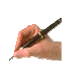 V  =  n  x  24,79 (l)
rút ra:
Trong đó: 
V: thể tích chất khí ở đkc (lít)
 n: số mol (mol)
V./ CHUYỂN ĐỔI GIỮA LƯỢNG CHẤT VÀ THỂ TÍCH CHẤT KHÍ
V  =  n  x  24,79 (l)
Trong đó: 
V: thể tích chất khí ở đkc (lít)
 n: số mol (mol)
BT3 : 0,3 mol O2 ở đkc có thể tích là bao nhiêu lít?
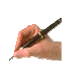 Giải
Tóm tắt
= 0,3 x 24,79
Ở đkc= 24,79(l)
= 7,437(l)
V  =  n  x  24,79 (l)
Trong đó: 
V: thể tích chất khí ở đkc (lít)
 n: số mol (mol)
BT4:  1,2395 (lít) khí Cl2 ở đkc có số mol là bao nhiêu?
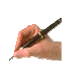 Giải
Tóm tắt
= 0,05(mol)
Ở đkc= 24,79(l)
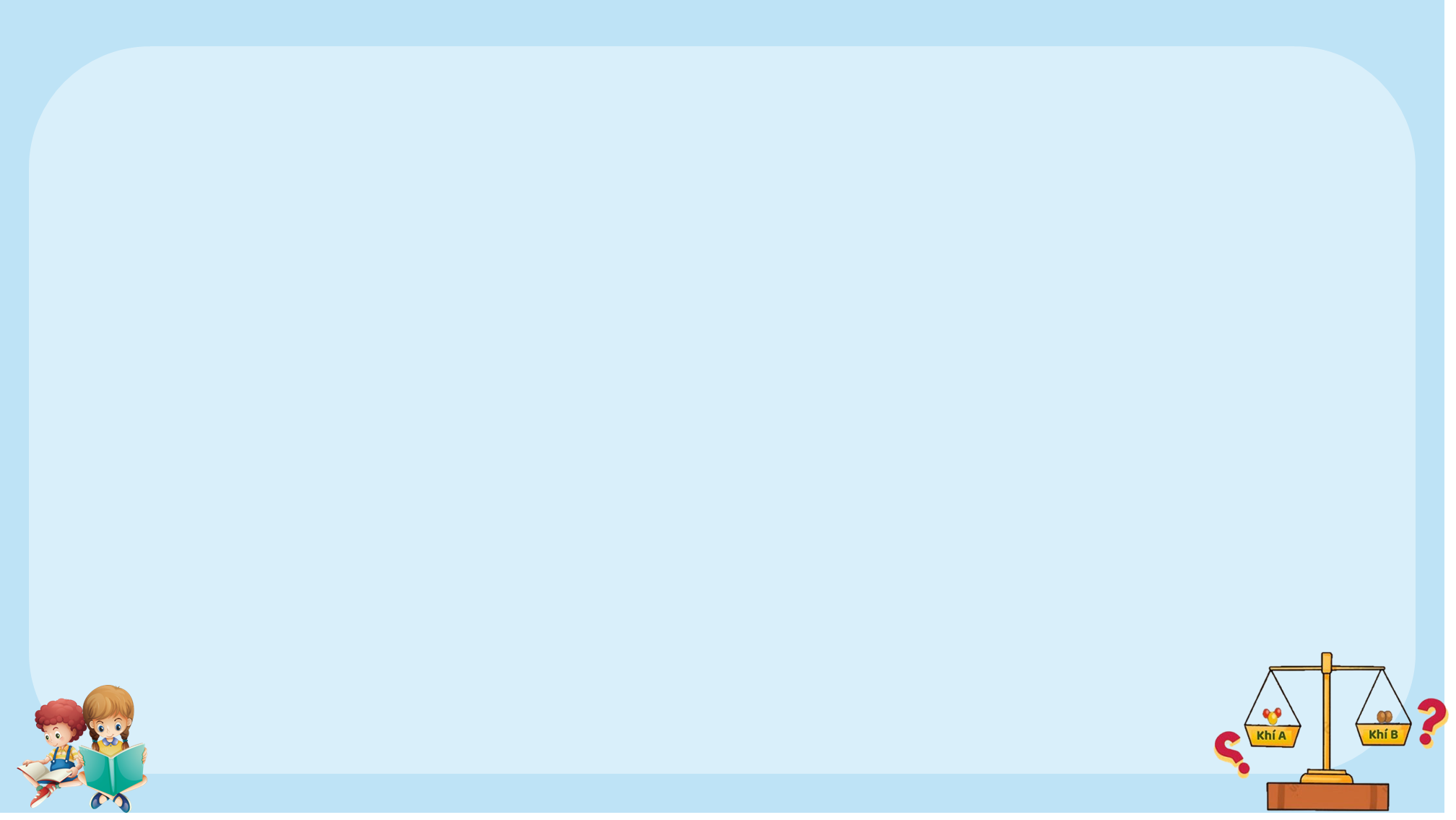 Hai quả bóng có thể tích như nhau (một quả bơm khí Hydrogen và 1 quả bơm khí Oxygen).
? Các em hãy cho biết điều gì sẽ xảy ra nếu thả tay ?
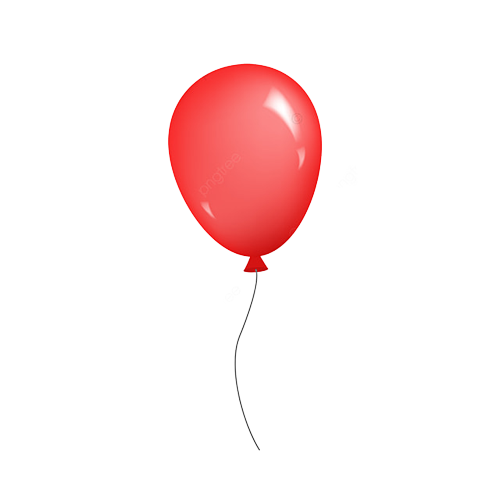 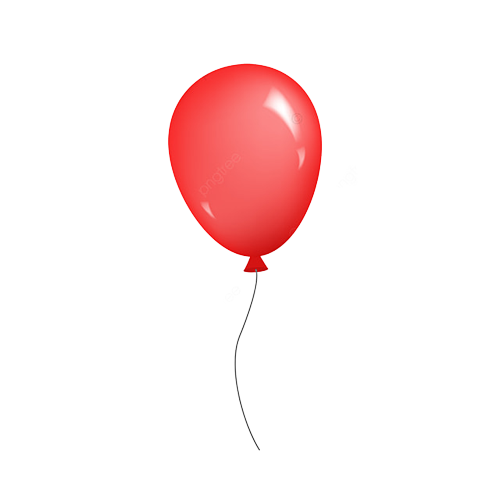 O2
H2
Như vậy trong cùng 1 điều kiện, những thể tích bằng nhau của các chất khí khác nhau thì nặng nhẹ khác nhau.
[Speaker Notes: Quả bóng bay lên được bơm bằng khí hydrogen, còn quả bóng rơi xuống đất là quả bóng bơm khí Oxygen.
Như vậy trong cùng 1 điều kiện, những thể tích bằng nhau của các chất khí khác nhau thì nặng nhẹ khác nhau.
Để so sánh sự nặng, nhẹ giữa hai chất rắn hoặc hai chất lỏng có cùng số mol, ta dễdàng cân để biết được khối lượng của chúng. Nhưng đối với chất khí, việc cân rất khó khăn.Để so sánh sự nặng, nhẹ giữa hai chất khí, ta dựa vào tỉ khối chất khí. Từ giá trị tỉ khối giữa2 chất khí sẽ giúp ta xác định được khí này nặng hơn hay nhẹ hơn khí kia bao nhiêu lần, từđó thấy được khí nào sẽ bị “đẩy” lên trên, khí nào bị “chìm” xuống dưới.]
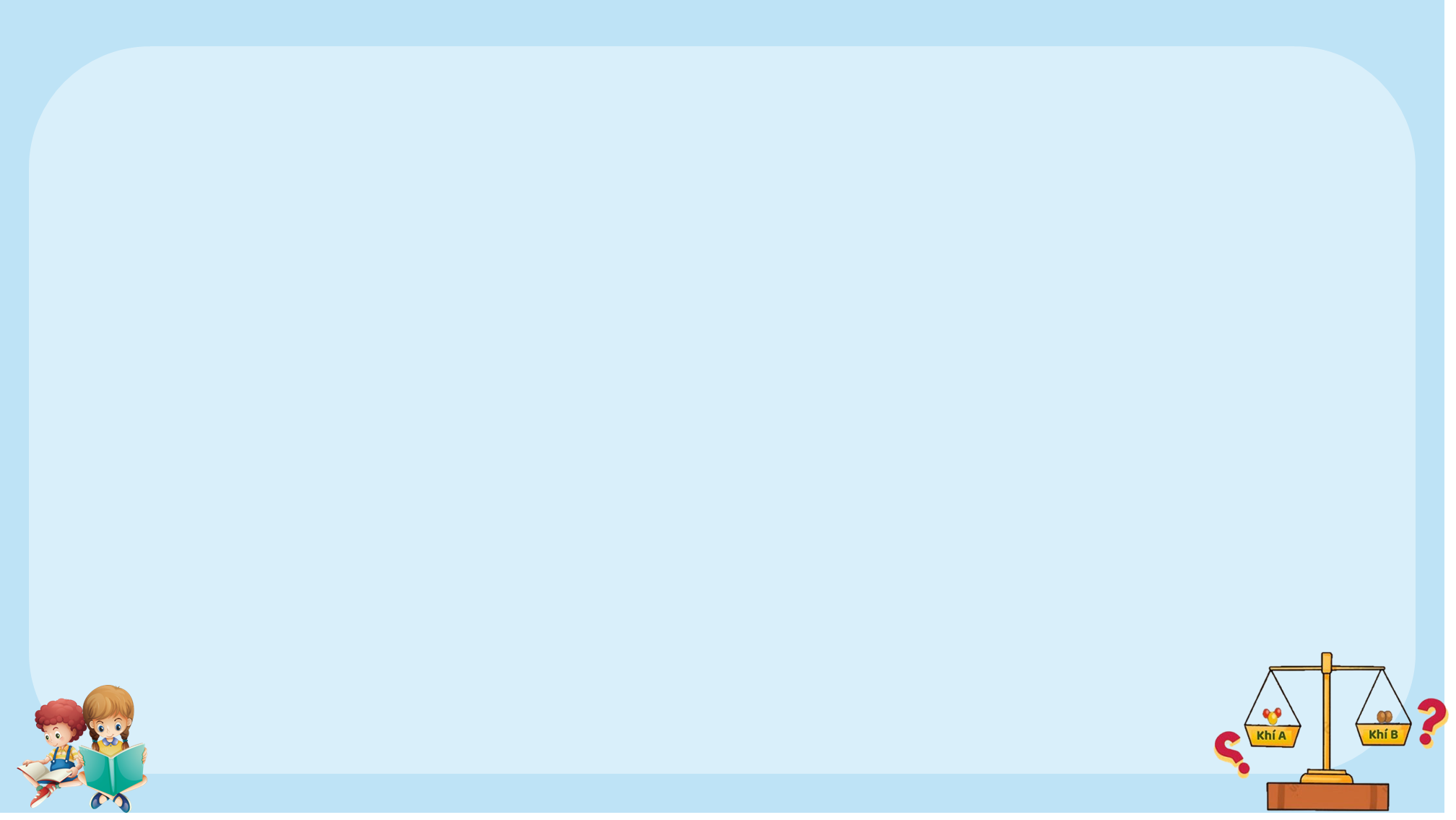 Để xác định khí A nặng hay nhẹ hơn khí B bao nhiêu lần, ta dựa vào cơ sở khoa học nào ?
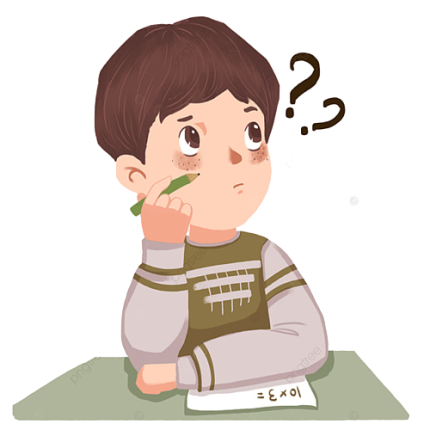 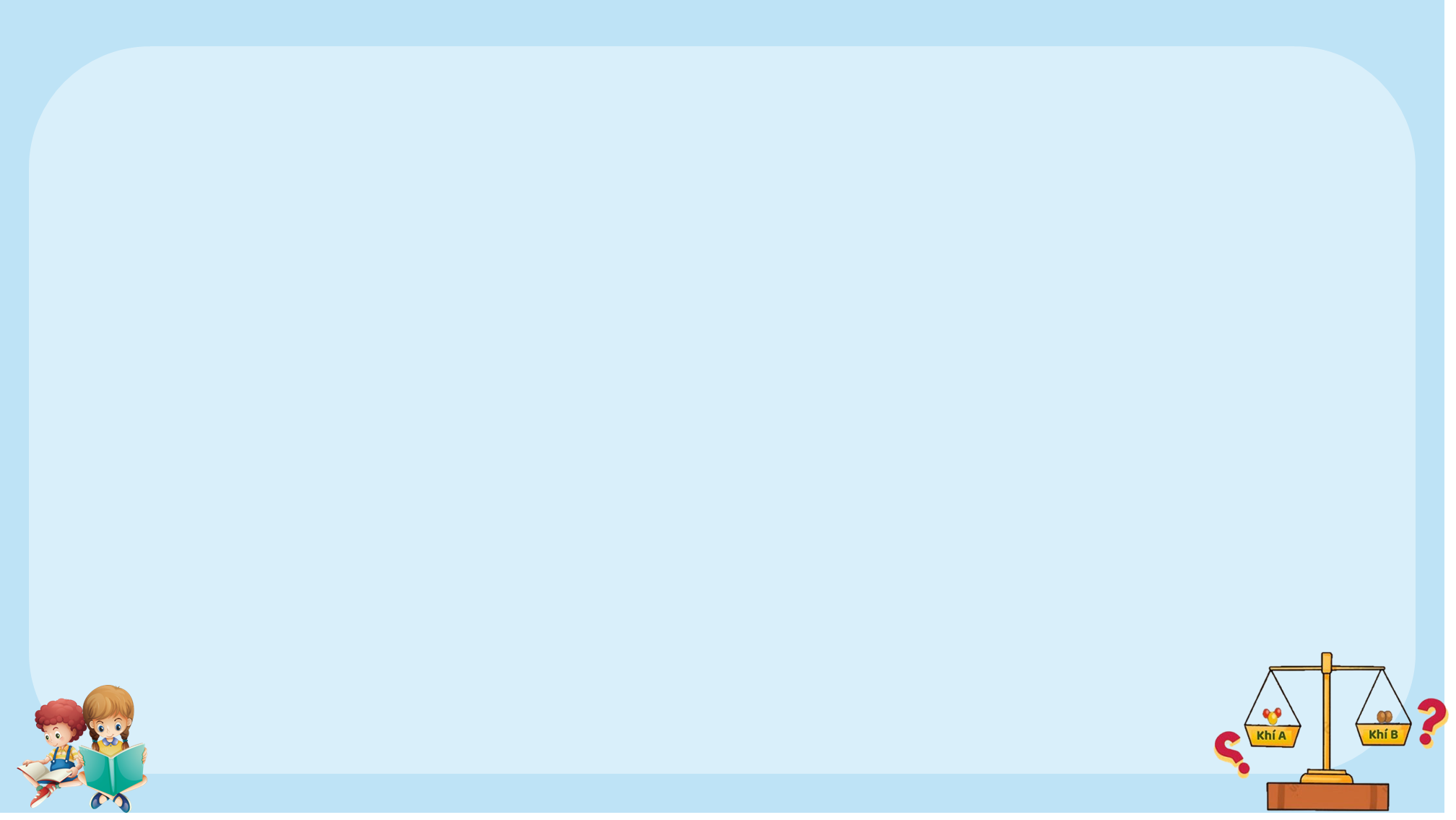 Để xác định khí A nặng hay nhẹ hơn khí B bao nhiêu lần, ta dựa vào tỉ số giữa khối lượng mol của khí A (MA) và khối lượng mol của khí B (MA). Tỉ số này được gọi là tỉ khối của khí A đối với khí B.
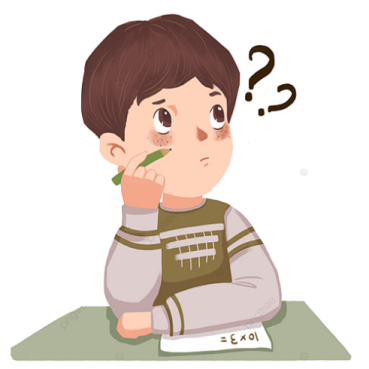 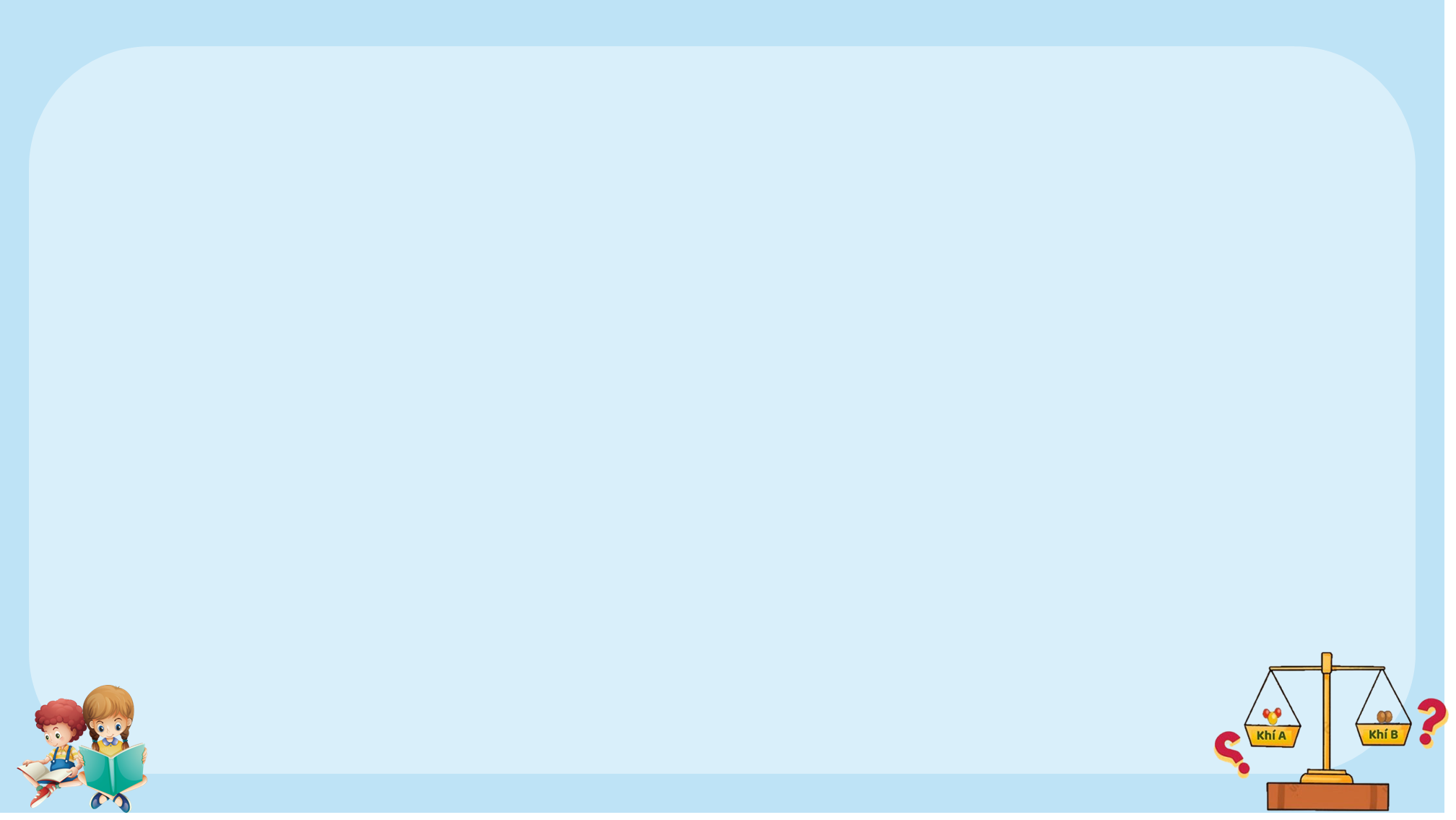 Viết CT tính tỉ khối của chất khí A đối với khí B?
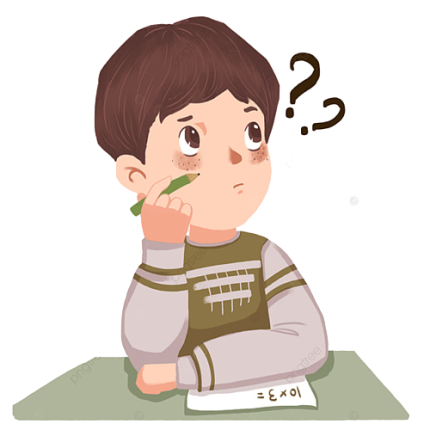 VI. Tỉ khối của chất khí
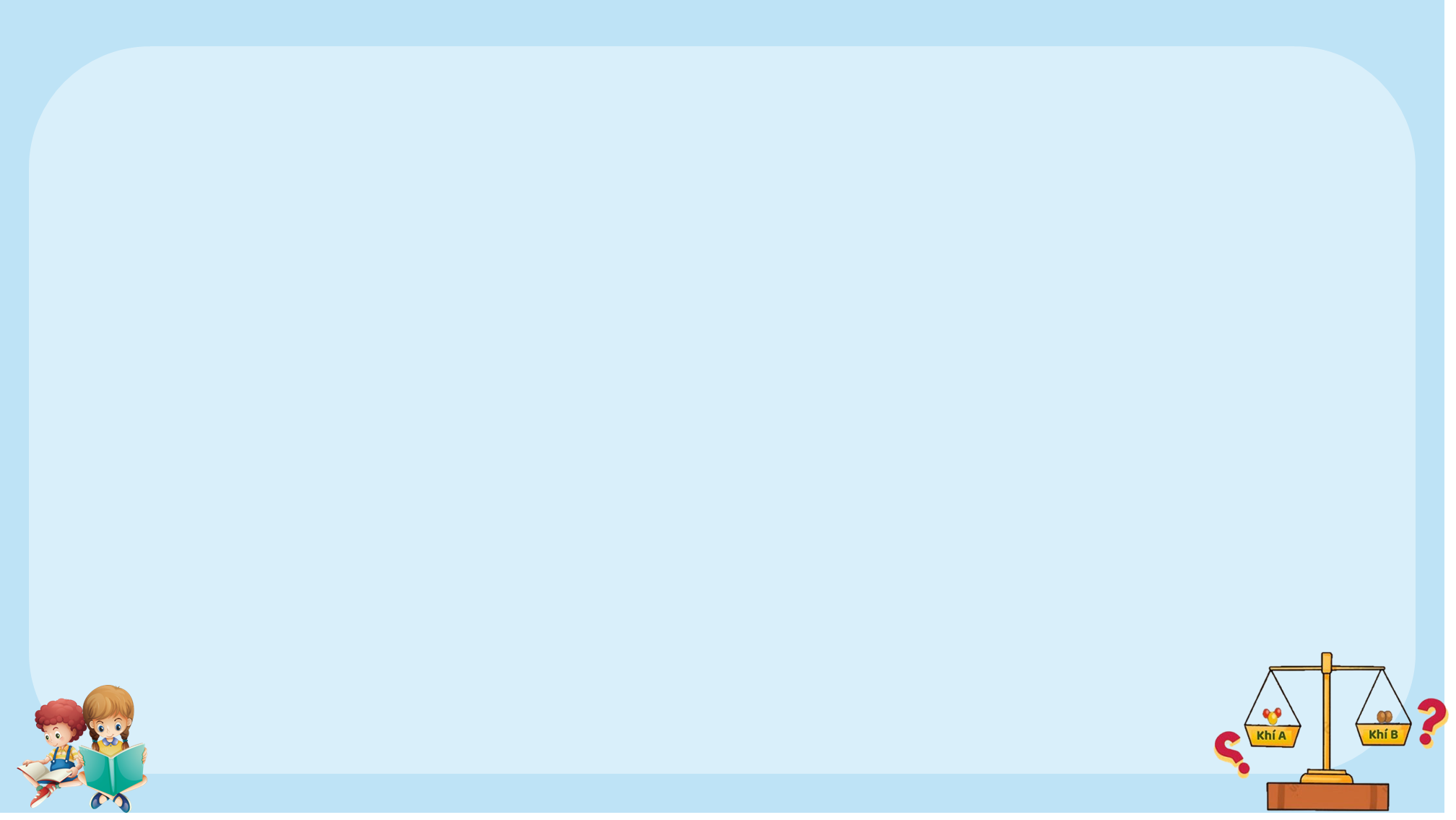 Trong đó:
dA/B: là tỉ khối của khí A đối với khí B.
MA : là khối lượng mol của khí A.
MB  : là khối lượng mol của khí B
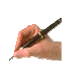 VD: Khí Oxygen nặng hơn hay nhẹ hơn khí Hydrogen bao nhiêu lần?
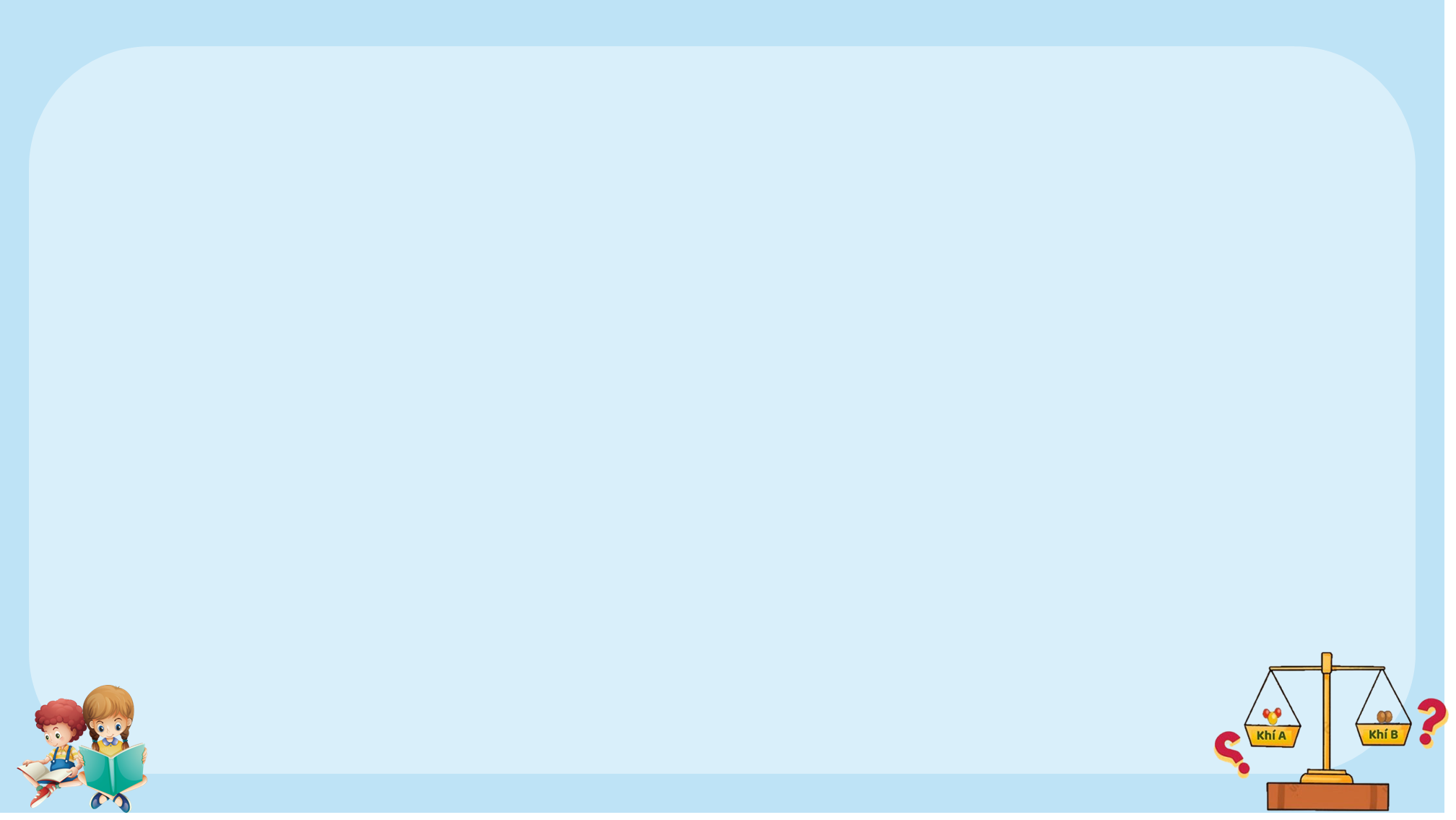 Tại sao khi cùng thể tích, quả bóng bơm khí Hydrogen bay lên được mà quả bóng bơm khí Oxygen lại bị rơi xuống?  Làm thế nào để xác định tỉ khối của một chất khí đối với không khí bao nhiêu lần.
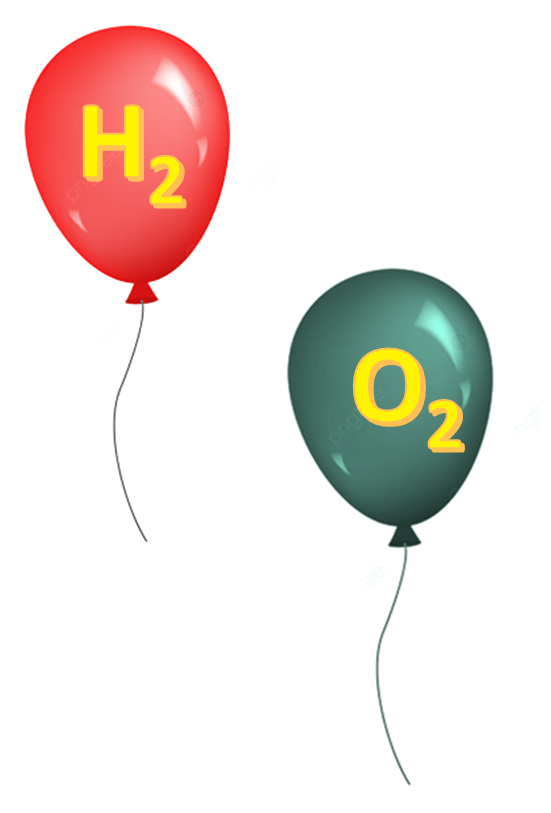 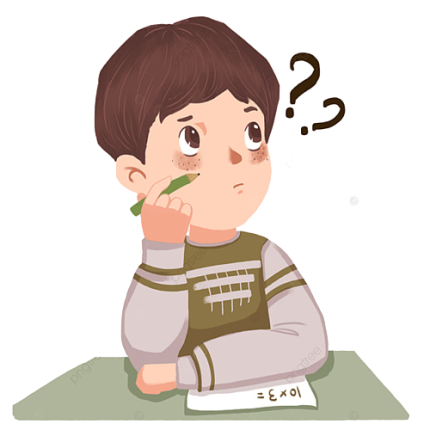 VI. Tỉ khối của chất khí
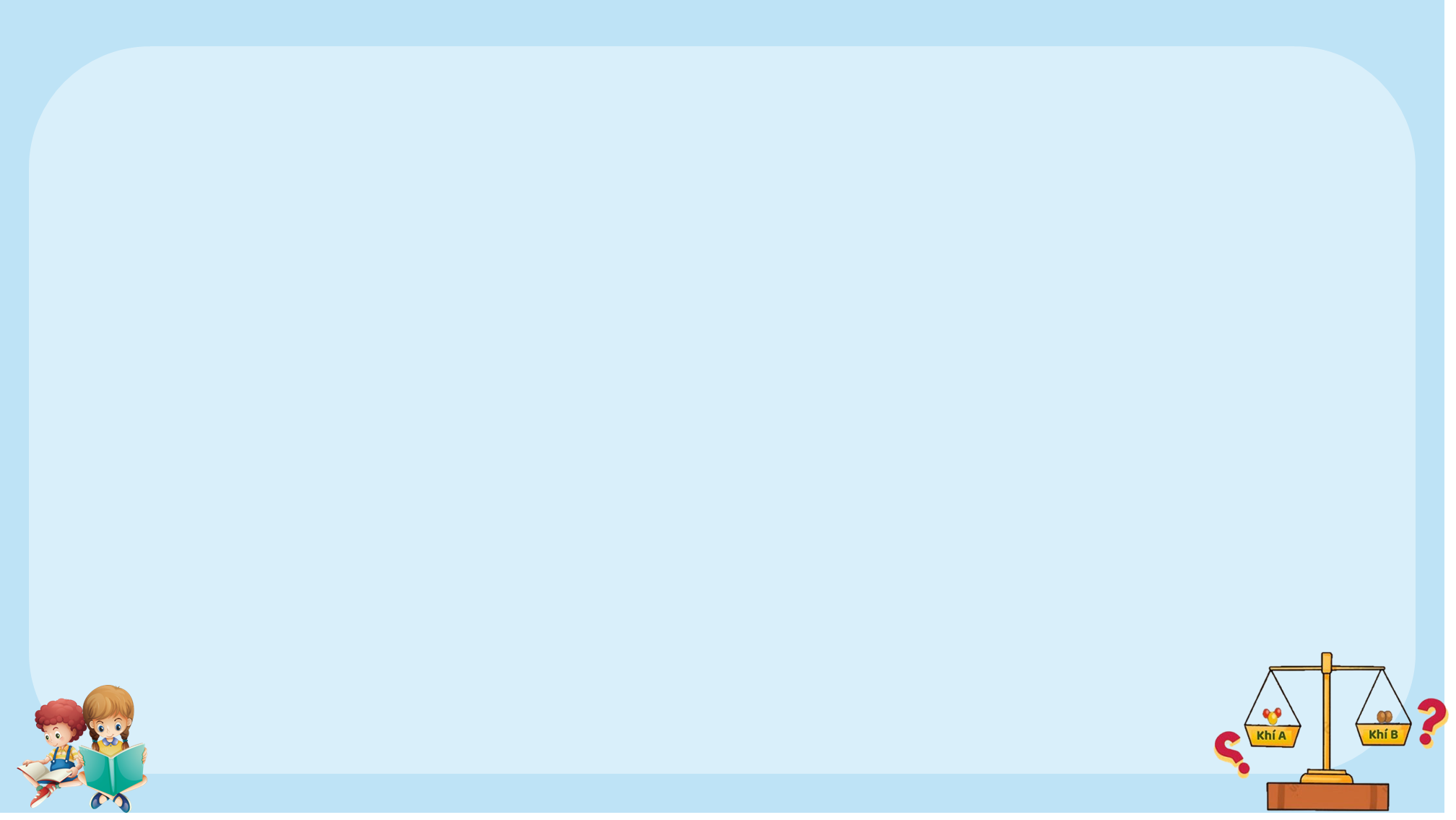 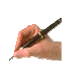 VD: Khí Hydrogen nặng hơn hay nhẹ hơn không khí bao nhiêu lần?
Luyện tập 4 trang 30 KHTN 8:
V  =  n  x  24,79 (l)
m  =  n  x  M (g)
9,916
44
0,4
28
5,6
0,2
12,395
2
1
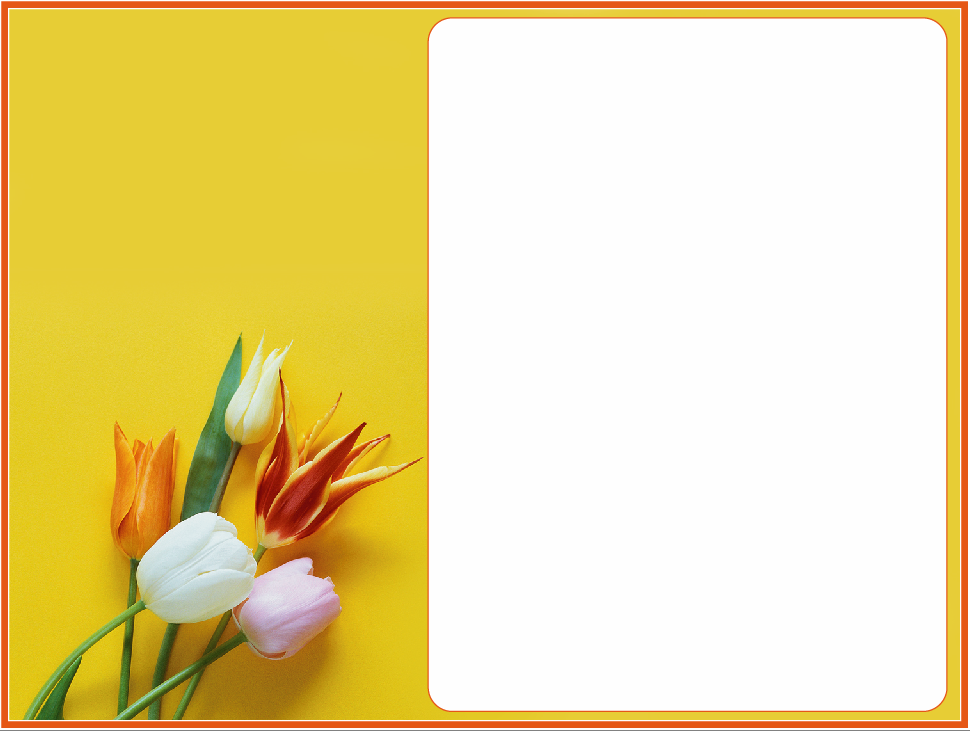 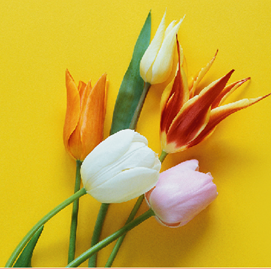 HƯỚNG DẪN VỀ NHÀ
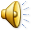 Học bài:  Mol và tỉ khối của chất khí
 Làm BT:
 Xem trước bài 5: “ Tính theo phương trình hoá học”.
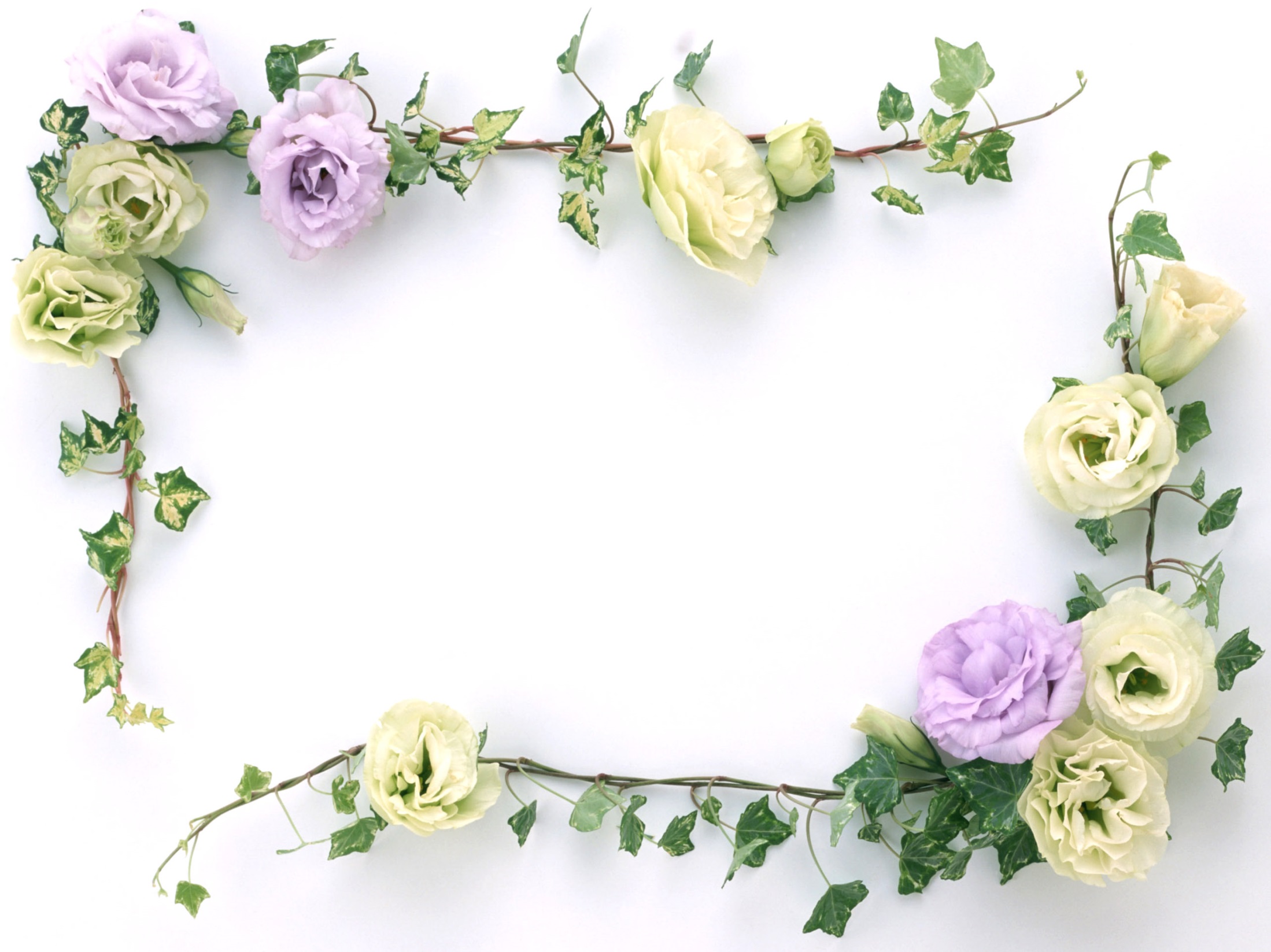 Chân thành cảm ơn quý thầy cô đã đến dự.
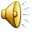